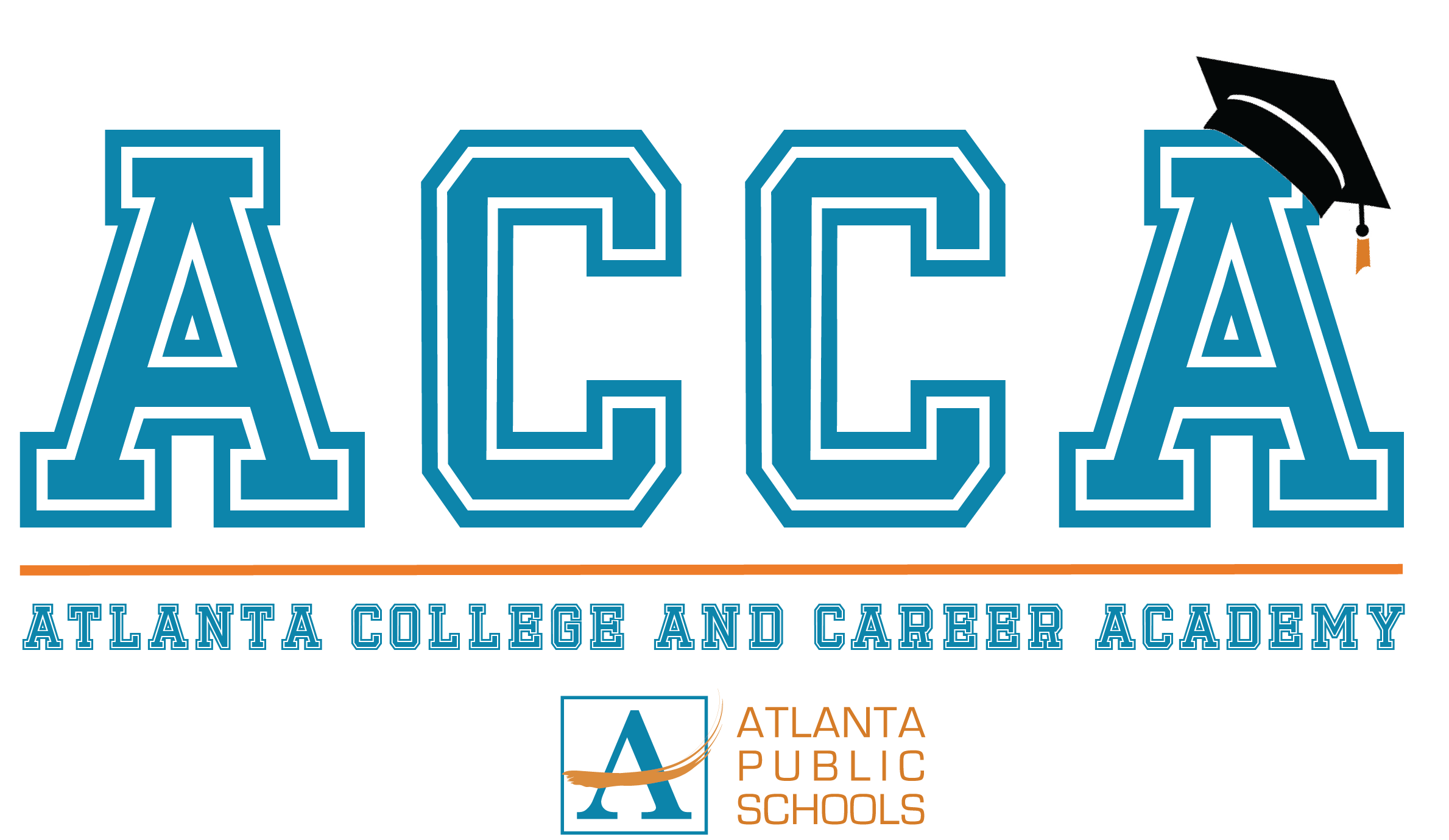 Board of Directors MeetingBudget Approval Meeting
February 24, 2022
5 p.m.
Thank you for joining us. 
We will begin soon.
1
Welcome ACCA Board Members & Visitors!
Presiding
William F. Smith
Chair, ACCA Board of Directors
Director of TechOps Training and Development 
Delta Air Lines
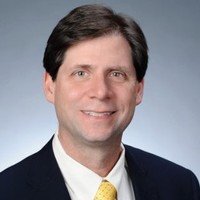 2
Public Comment
Thank you for joining us!  
Interested in addressing the board today?  Please sign up at the entry table and you will have the opportunity to address the board at the end of today’s meeting.  Each participant will be given two minutes to address the board during Public Comment.
3
Virtual Meeting Norms
4
Agenda
Call to order
Roll Call; Establish Quorum 
Action Items
Approval of Agenda
Approval of Previous Minutes
Budget Approval
Information Items
Principal’s Report
Announcements
Public Comment
Adjournment
5
Approved Ranking of Priorities
6
[Speaker Notes: Good evening everyone.  Here we have the ranking of our priorities that were approved during our January 27th meeting.]
FY23 Budget Parameters
7
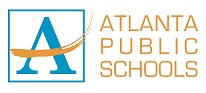 [Speaker Notes: Here are our top two ranked School Priorities and rationale statements.]
Allocation
8
[Speaker Notes: Here is our allocation.  There no changes since our last meeting.]
FY23 Strategic Plan Break-out
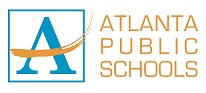 9
[Speaker Notes: So here are the asks.  There are no changes from the previous meeting.  Are there any questions or comments?  Any discussion?]
Plan for FY23 CARES Allocation
10
[Speaker Notes: This slide represents the priorities we will fund during FY23 with our CARES 3 allotment.  There are no changes from the last meeting.  Are there any questions or comments? Any discussion?  If there are no questions or comments, I’ll turn it back over to the Chair for final approval.]
Agenda
Call to order
Roll Call; Establish Quorum 
Action Items
Approval of Agenda
Approval of Previous Minutes
Budget Approval
Information Items
Principal’s Report
Announcements
Public Comment
Adjournment
11
Agenda
Call to order
Roll Call; Establish Quorum 
Action Items
Approval of Agenda
Approval of Previous Minutes
Budget Approval
Information Items
Principal’s Report
Announcements
Public Comment
Adjournment
12
ACCA Application Countas of Wednesday, 2/16/2022
13
[Speaker Notes: Here we have a quick update regarding the number of applications we have received for next school year as of last Wednesday, Feb. 16.  We are excited to share that we have received 972 applications!!!]
Adjustments have been made to reflect Pathway change requests.
14
[Speaker Notes: Here is a closer look at the applications we’ve received.  This slide breaks down the number of applications received for each pathway. The application window closes on March 15th.  
A few disclaimers:  we are working with students that signed up for Aviation Maintenance to ensure they are provided an opportunity to participate in this pathway Fall 2023.  We are also aggressively recruiting to increase the number of students interested in HVAC.]
Announcements
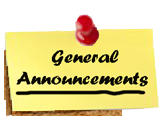 15
Public Comment
The Public Comment period is designed to gain input from the public and not for immediate responses by the Board to the public comment presented. 

Each member of the public will have 2 minutes to speak.

At the end of 20 minutes, we will close public comment and move on to the next agenda item. 

If there are questions or information that you have for the Board, you may contact one or more Board members after this meeting. You can find Board member contact information, meeting dates and agendas on ACCA’s website https://www.atlantapublicschools.us/domain/10250
Adjournment
17